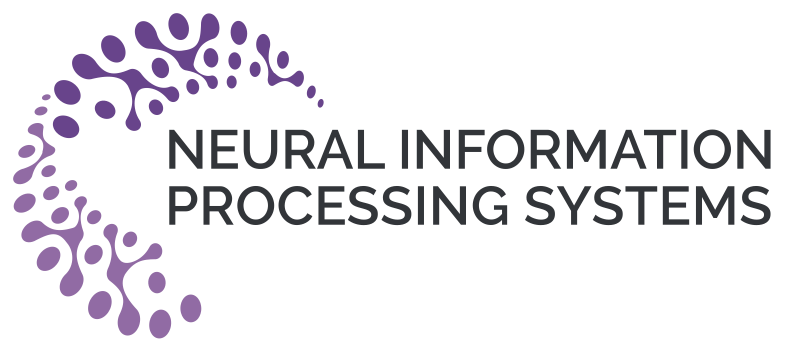 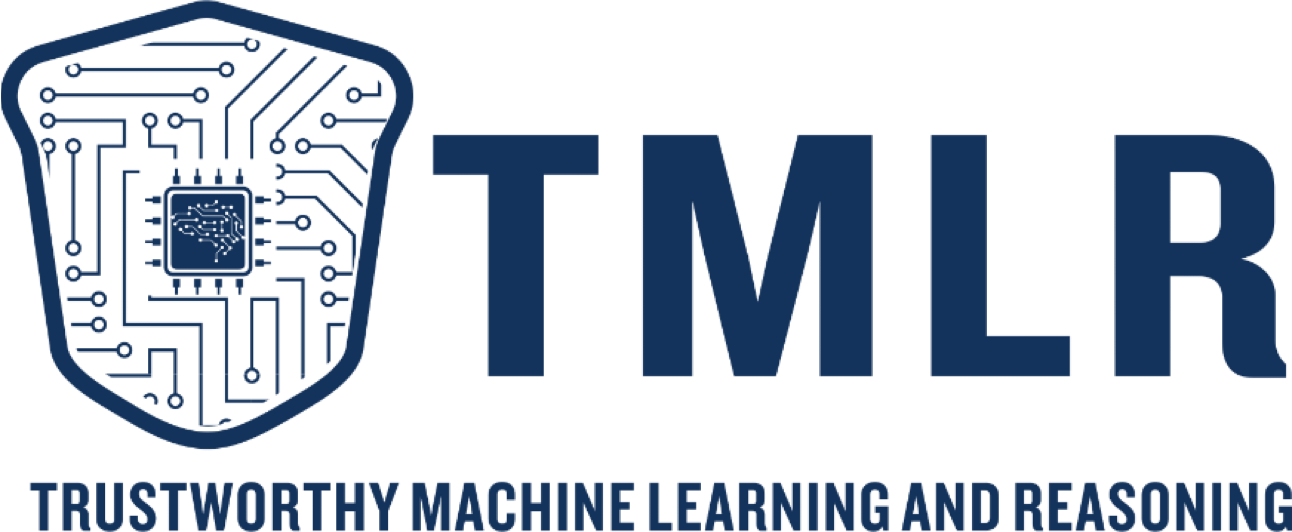 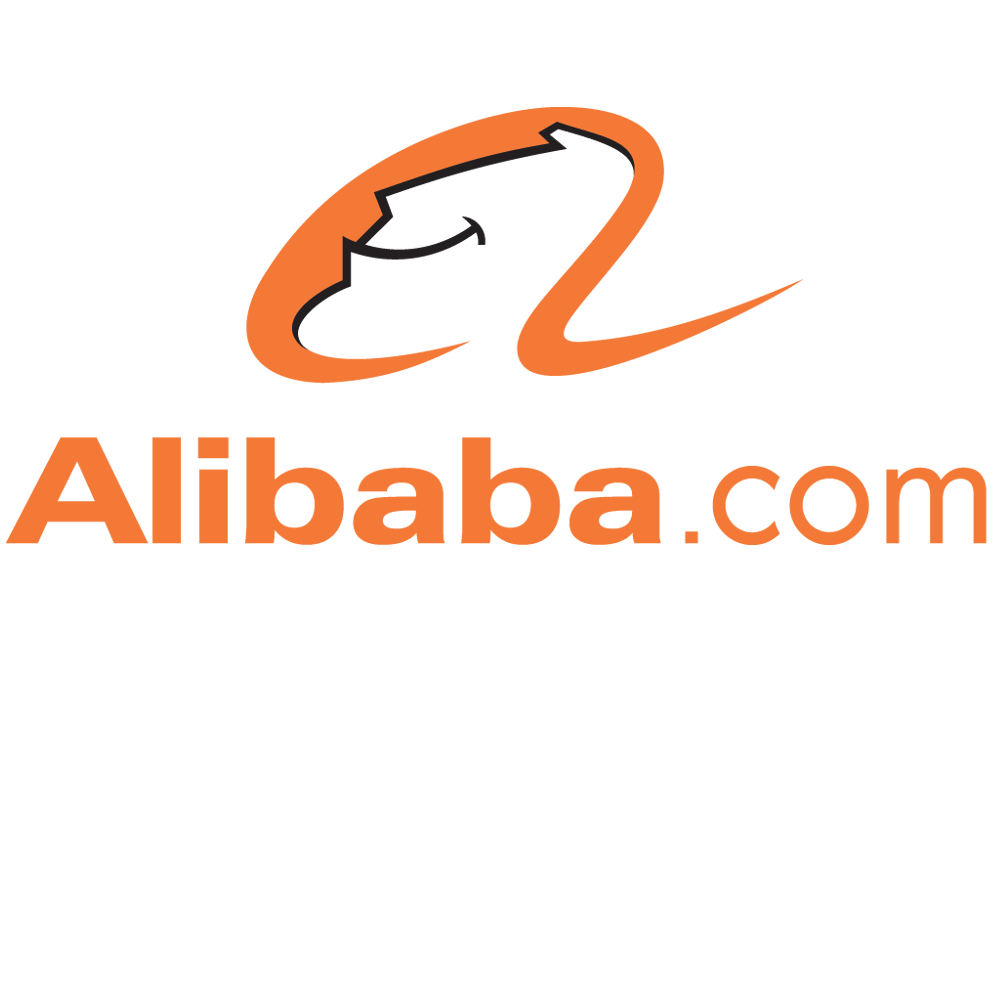 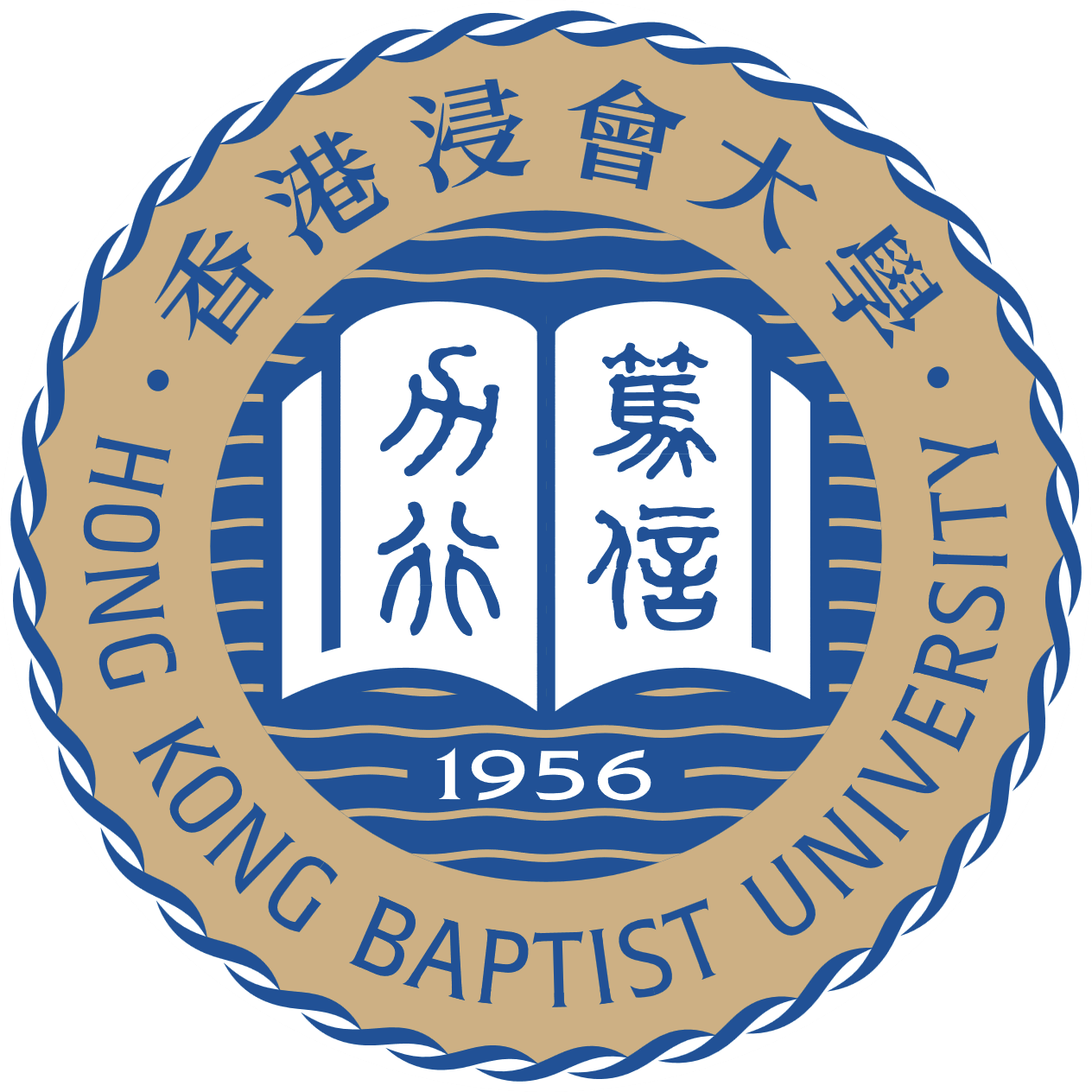 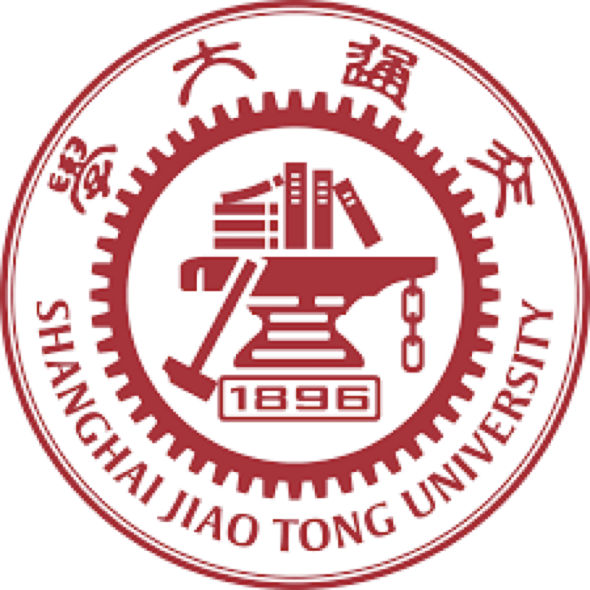 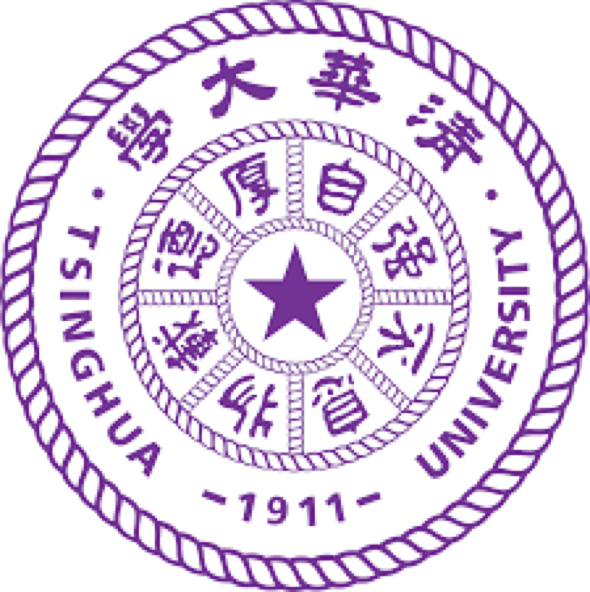 Combating Bilateral Edge Noisefor Robust Link Prediction
Zhanke Zhou
Hong Kong Baptist University

with Jiangchao Yao, Jiaxu Liu, Xiawei Guo, Quanming Yao, Li He, Liang Wang, Bo Zheng, Bo Han
[NeurIPS’23 Paper]: https://openreview.net/pdf?id=ePkLqJh5kw  [Code]: https://github.com/tmlr-group/RGIB
[Speaker Notes: Hi, everyone. 
This is Zhanke Zhou from Hong Kong Baptist University.
I am glad to share our work, which title is “Combating Bilateral Edge Noise for Robust Link Prediction”.]
Outline
Introduction
Method
Experiments
Summary
[Speaker Notes: This presentation contains four parts.
Let us go to the first part, the introduction.]
Introduction | background
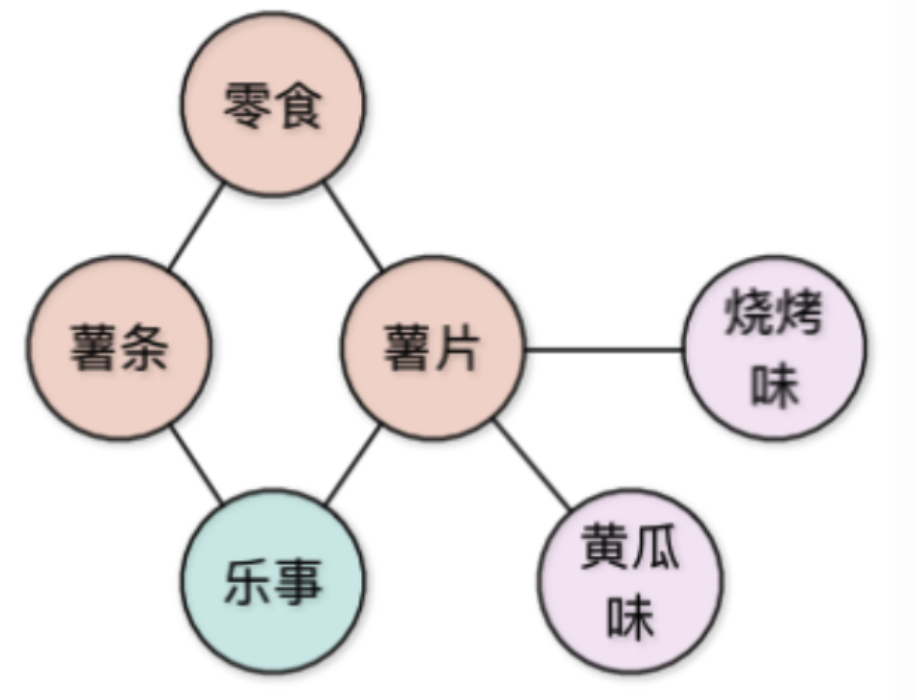 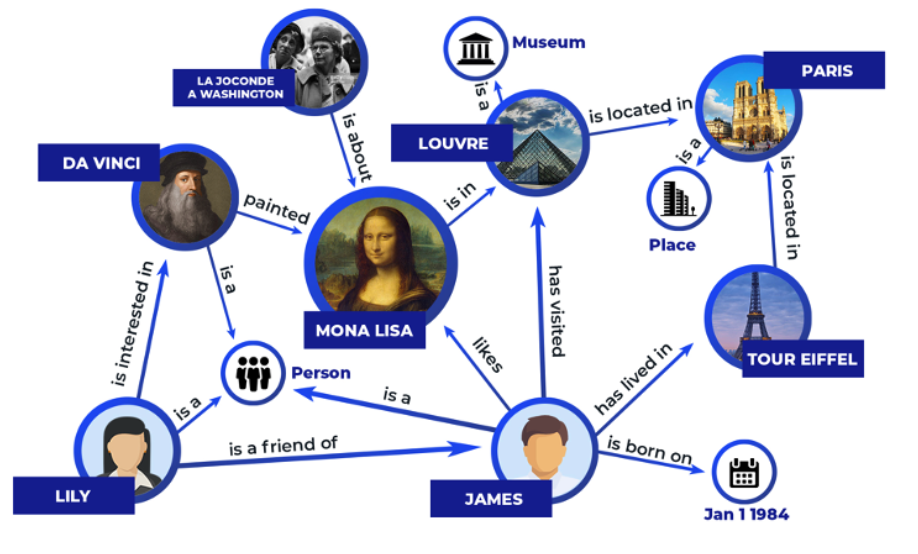 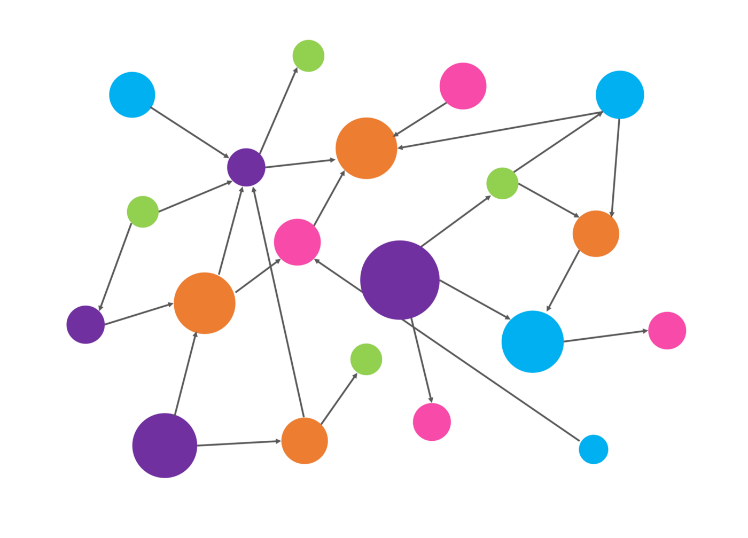 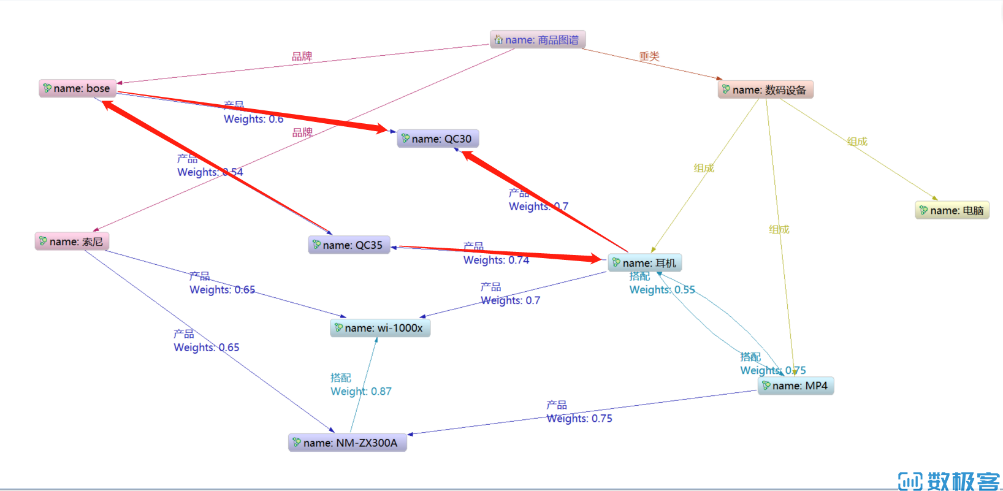 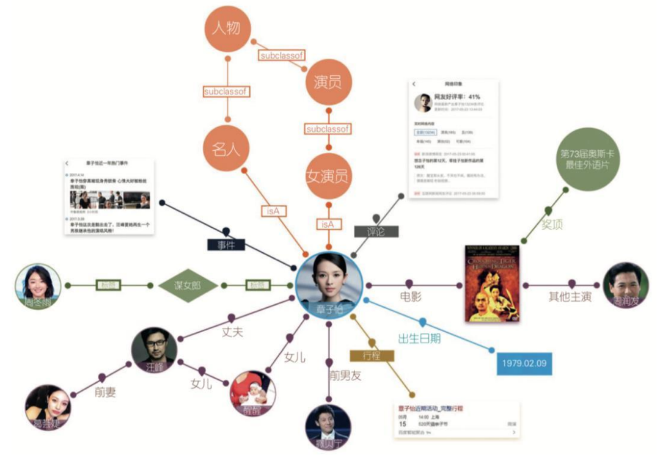 Graph: a general form 
of data expression
[Speaker Notes: So, the graph is a general form of data expression.
It is common in practice, such as knowledge graphs, commonsense graphs, user-item graphs, etc.]
The link prediction task
based on the observed links
to predict the latent links between the nodes
Introduction | background
graph-level
node-level
link-level
（most relevant to the recommendation system）
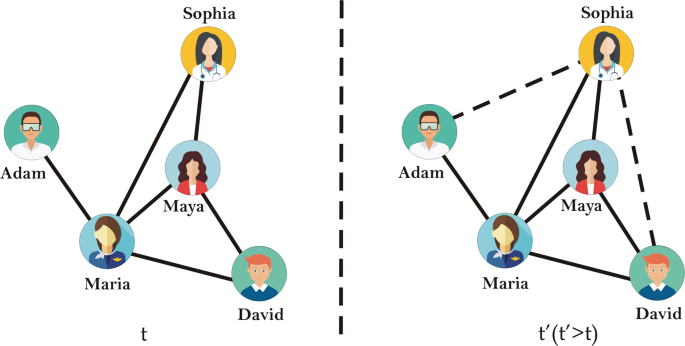 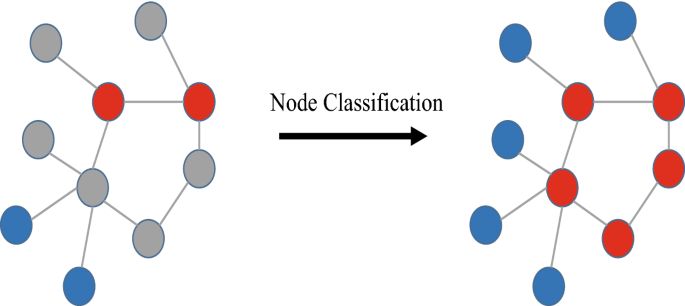 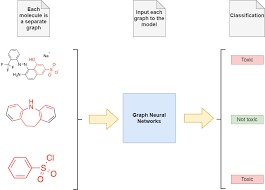 Observed graph
Predictive graph
GNN
(Graph Neural Network)
[Speaker Notes: Among the three levels of graph learning, we will focus on the link-level prediction task.
Here, an GNN is expected to take a graph as input and then predict the latent links in this graph.]
Introduction | graph representation learning
GNN for link prediction on graphs
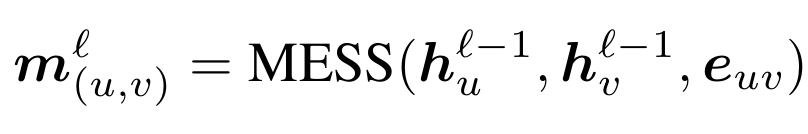 node
u
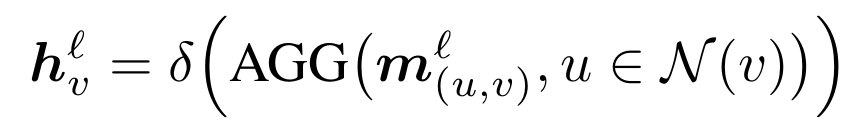 [Speaker Notes: To this end, the GNN will encode the graph to the representation space.
And then use the representations of two nodes to give the probability of an edge between them.]
Introduction | problem setup
Observed graph
Predictive graph
ideal case
(clean data)





practical case
(with bilateral noise)
GNN
noisy observed graph
noisy predictive graph
[Speaker Notes: Existing graph benchmarks are generally clean.
However, the graph data in practice can be quite noisy.
Several noisy edges could be collected and split into the observation graph and the prediction graph.]
Introduction | problem setup
In practical scenarios,
the observed graph is often with noisy edges (input noise)
the predictive graph often contains noisy labels (label noise)
these two kinds of noise can exist at the same time (by random split)
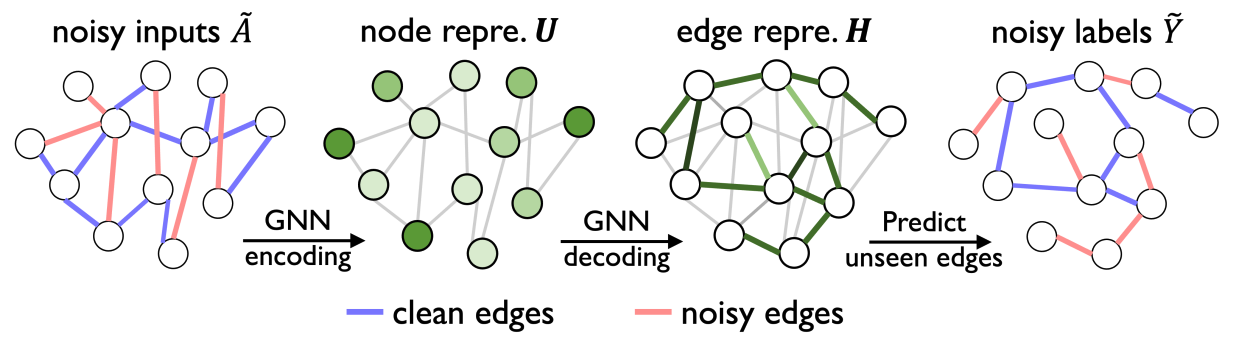 We call this kind of noise as the bilateral edge noise
Research problem: how to improve the robustness of GNNs under edge noise 🤔
[Speaker Notes: In other words, this kind of edge noise can be found on the input side and the output side of a GNN.
We call this kind of noise — the bilateral edge noise.
And we raise a problem: How do we improve the robustness of GNNs under edge noise?]
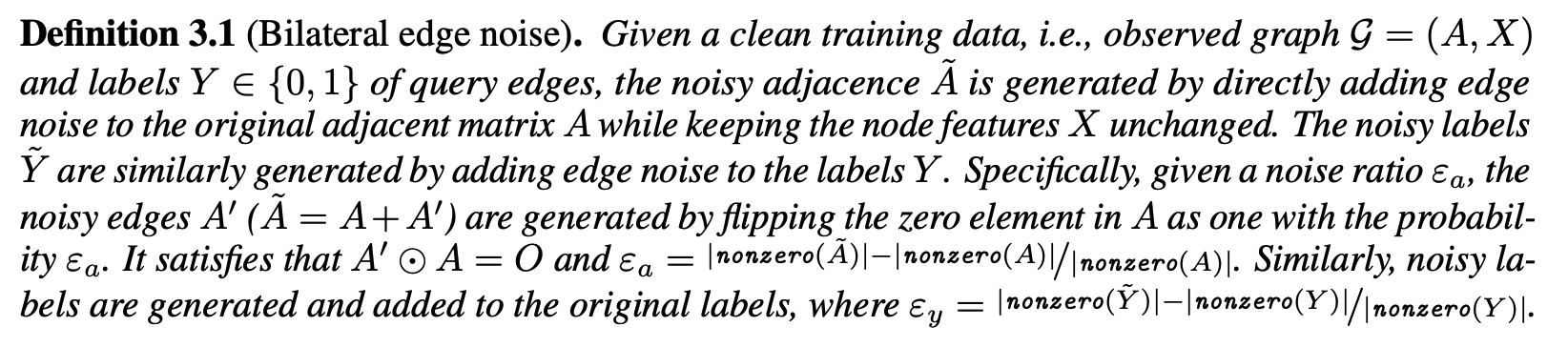 Introduction | problem setup
Inspecting the representation distribution:
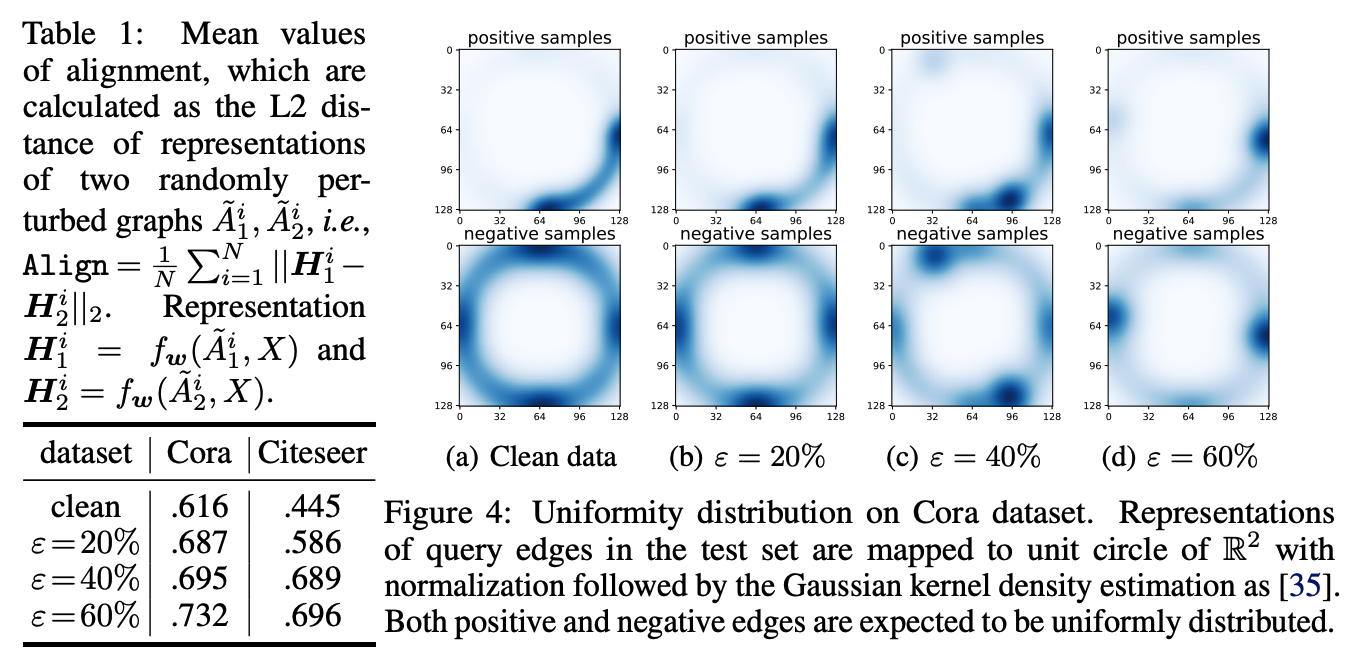 Link prediction performance in AUC 
with the bilateral edge noise
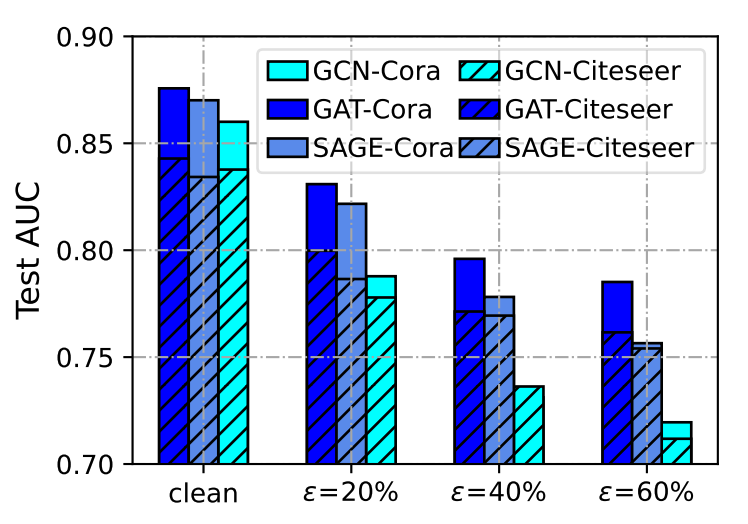 representation 
collapse
performance drop
representation collapse
Research problem: how to improve the robustness of GNNs under edge noise 🤔
[Speaker Notes: To close this gap, we first conduct an empirical study with the bilateral edge noise.
We disclose that the edge noise leads to severe degradation of performance and also the representation collapse.]
Outline
Introduction
Method
Experiments
Summary
Graph Information Bottleneck (GIB)
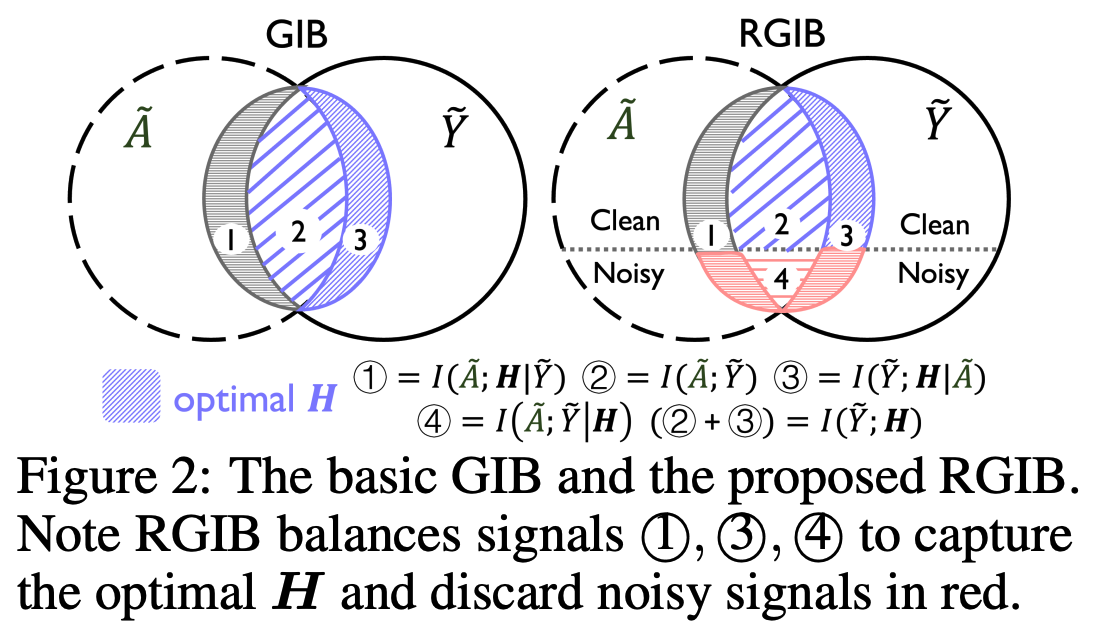 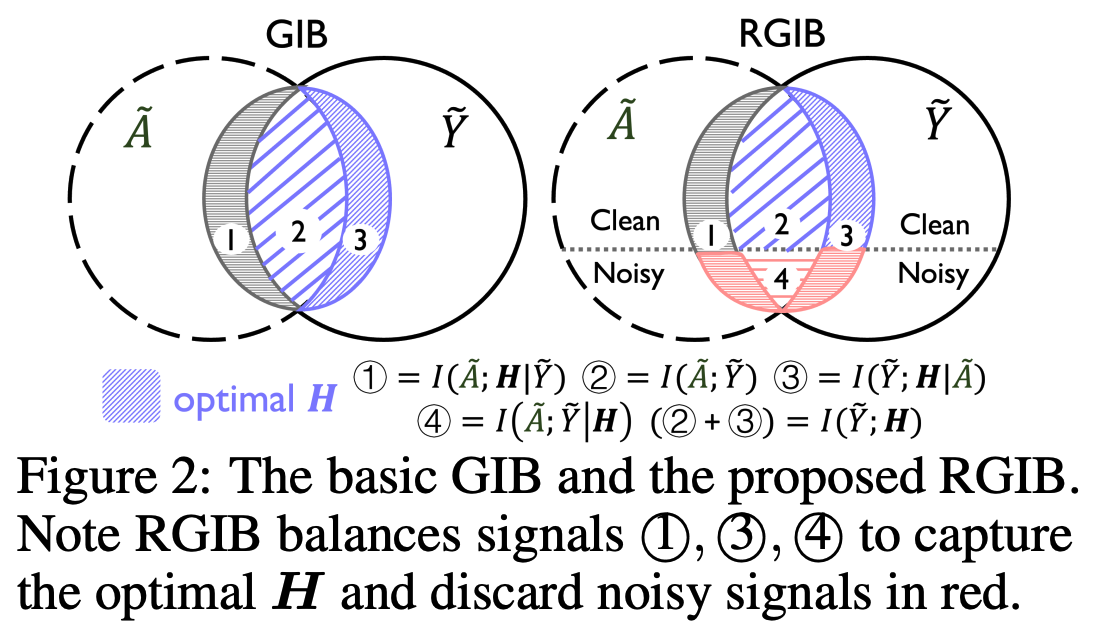 defend the input perturbation
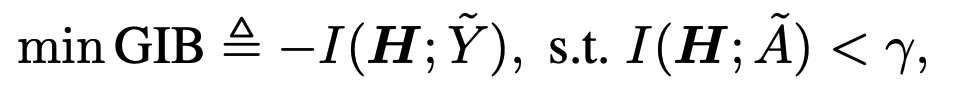 However, GIB is intrinsically vulnerable to label noise 
since it entirely preserves the label supervision
[Speaker Notes: To robustify the graph representation, one can naturally utilize the information constraint based on the graph information bottleneck.

That is, to maximize the mutual information between representation H and label Y.
Meanwhile, it constrains the mutual information between H and input A to avoid 
capturing too much input information, which can be irrelevant and noisy.

However, the GIB is vulnerable to label noise since it entirely preserves and maximizes the label supervision.
Therefore, we need to upgrade this objective to be robust to the bilateral edge noise.]
Robust Graph Information Bottleneck (RGIB)
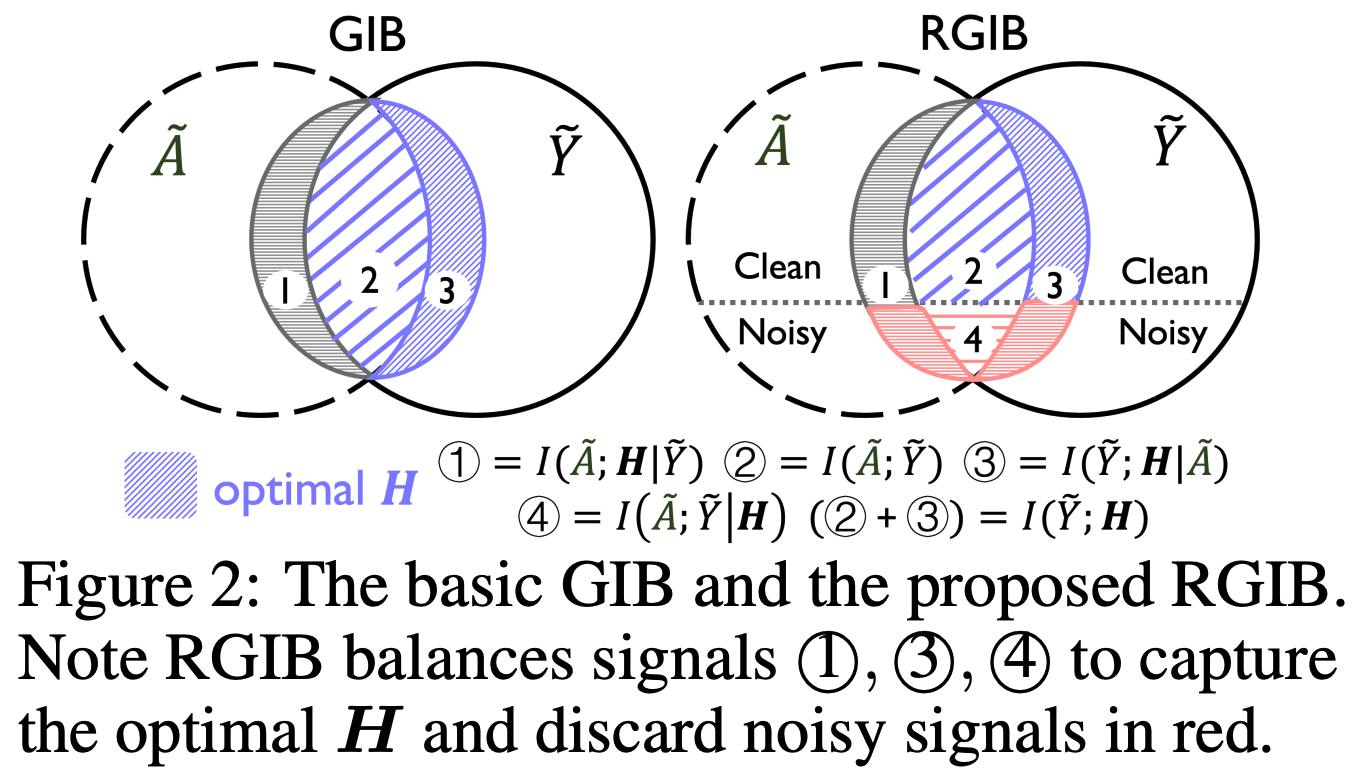 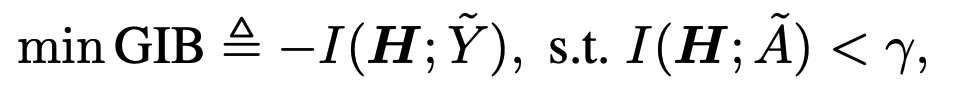 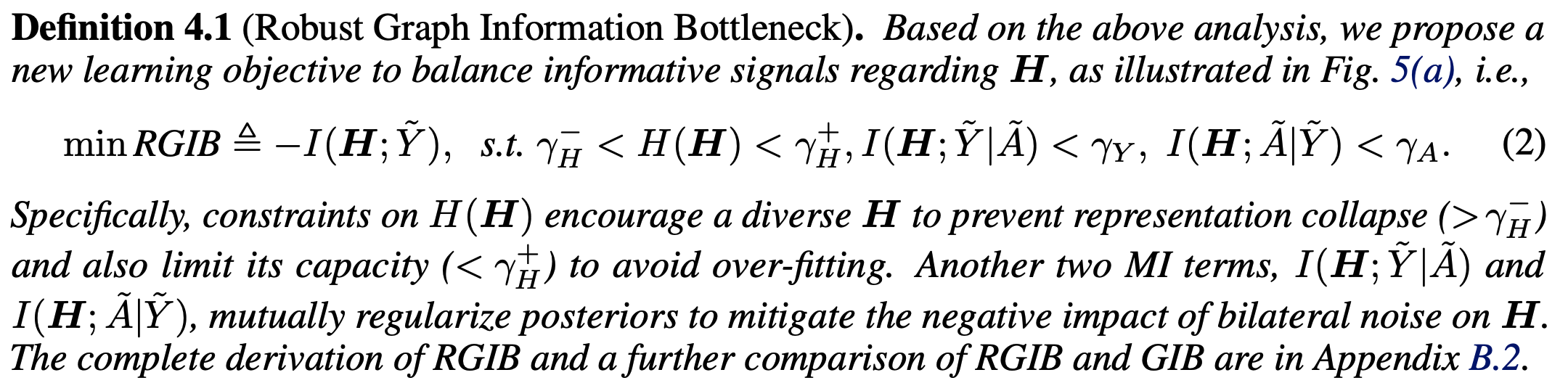 [Speaker Notes: In this work, we further decouple and balance the mutual dependence among graph topology, target labels, and representation.
We build a new learning objective for robust representation against the bilateral noise.
This objective is named robust GIB.
In details,
the first constraint on representation H encourages it to be more diverse to prevent representation collapse and also limit its capacity to avoid over-fitting. 
The other two constraints mutually regularize posteriors to mitigate the negative impact of the noise.]
Robust Graph Information Bottleneck
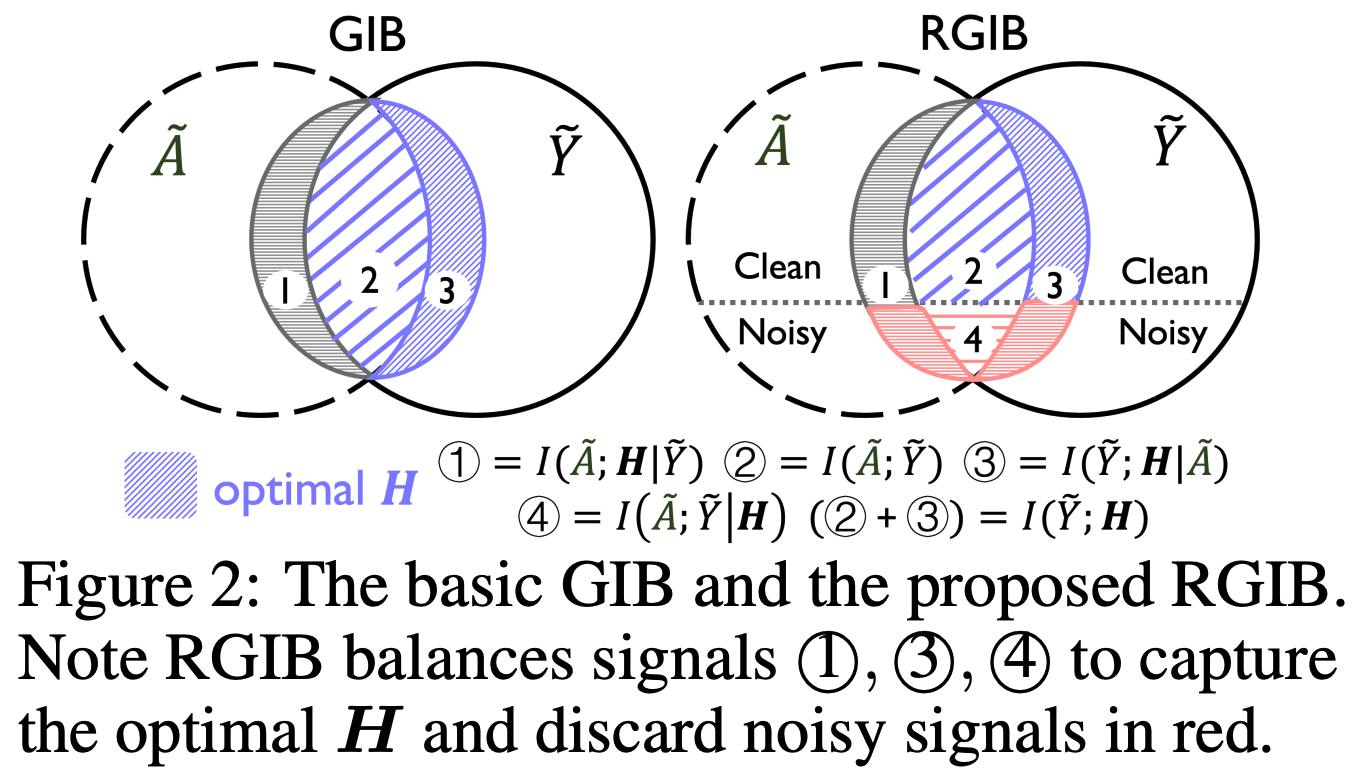 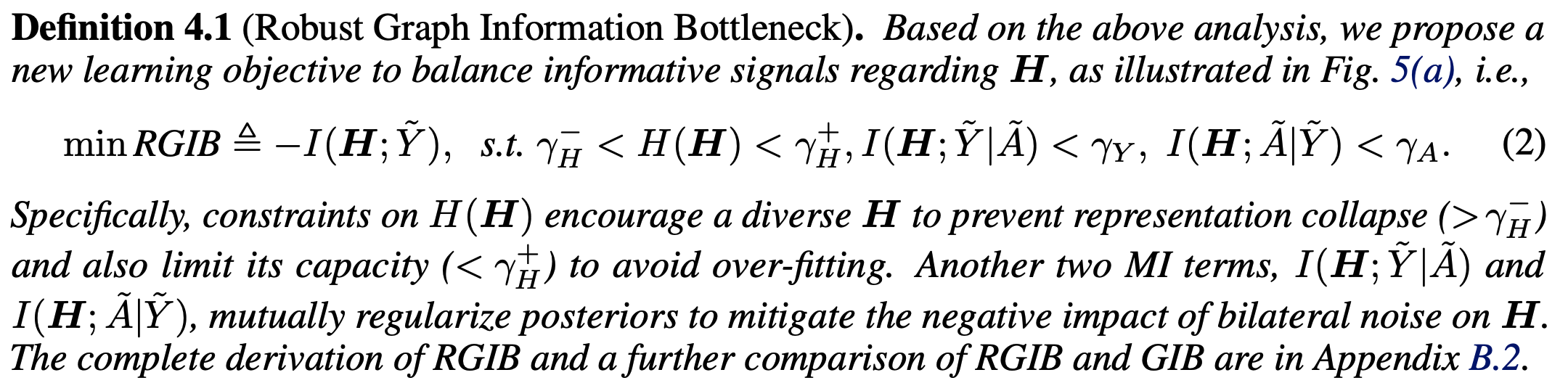 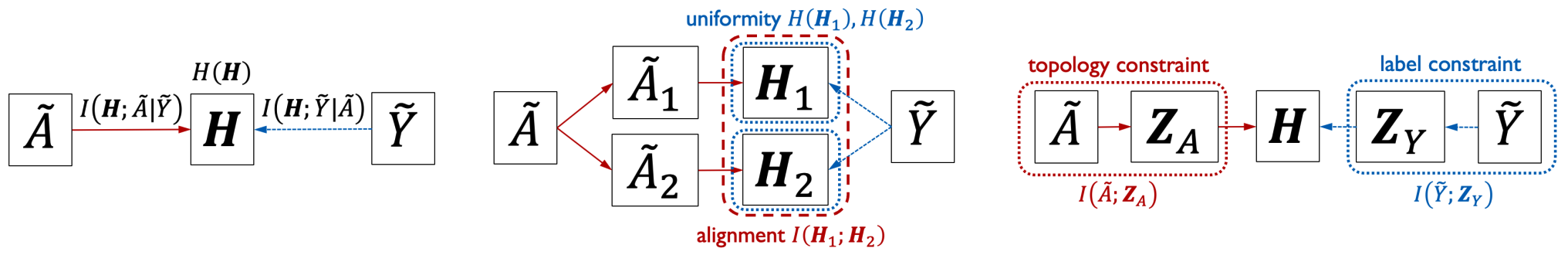 RGIB
RGIB-SSL
RGIB-REP
[Speaker Notes: Then, to achieve a tractable approximation of the MI terms, we introduce two practical implementations of robust GIB based on different methodologies.]
RGIB with Self-Supervised Learning (RGIB-SSL)
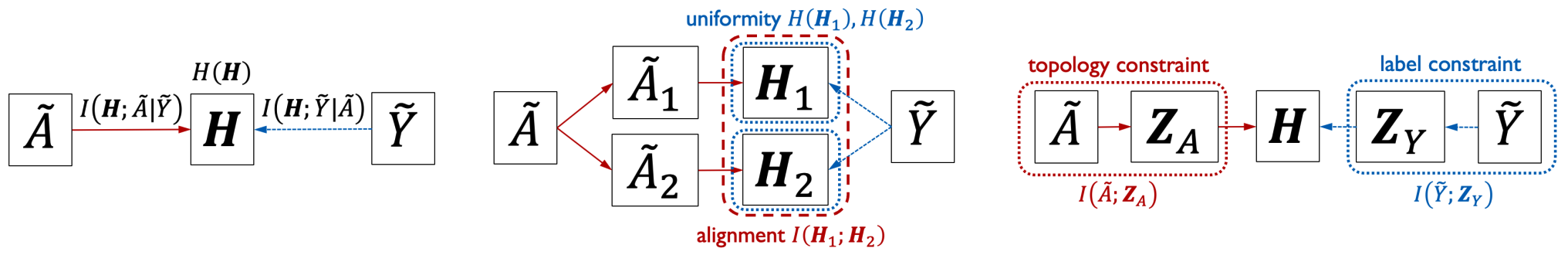 RGIB
RGIB-SSL
RGIB-REP
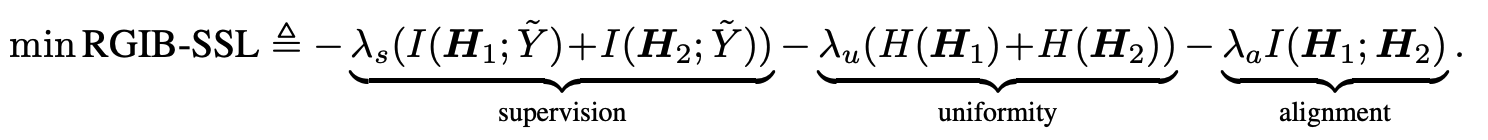 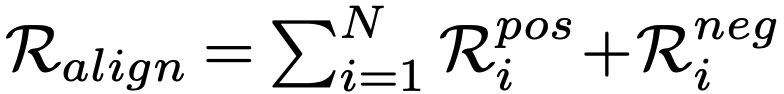 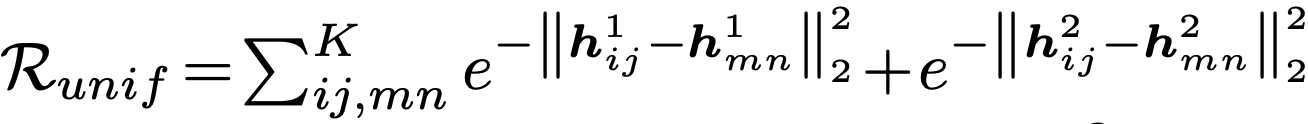 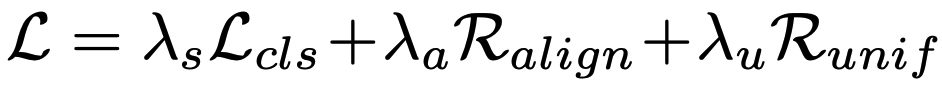 [Speaker Notes: Specifically,
For the first instantiation, 
RGIB-SSL optimizes the representation with self-supervised learning.
The objective is implemented by integrating a uniformity term and an alignment term with graph augmentation.]
RGIB with Self-Supervised Learning (RGIB-SSL)
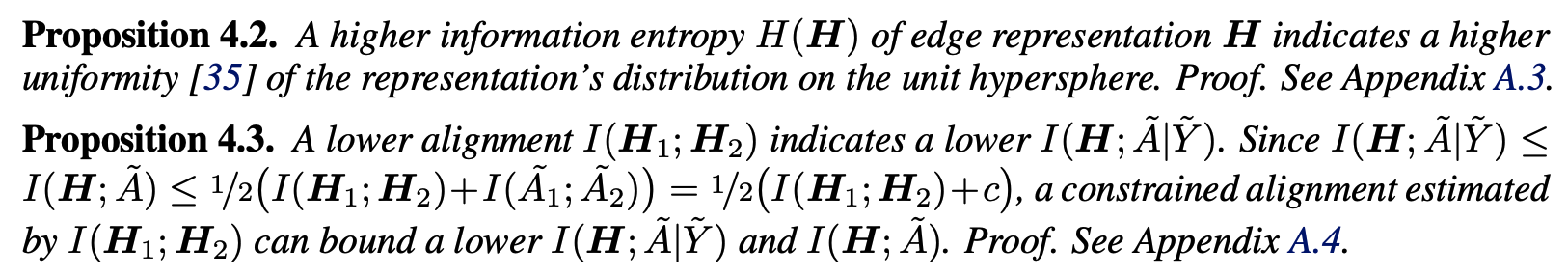 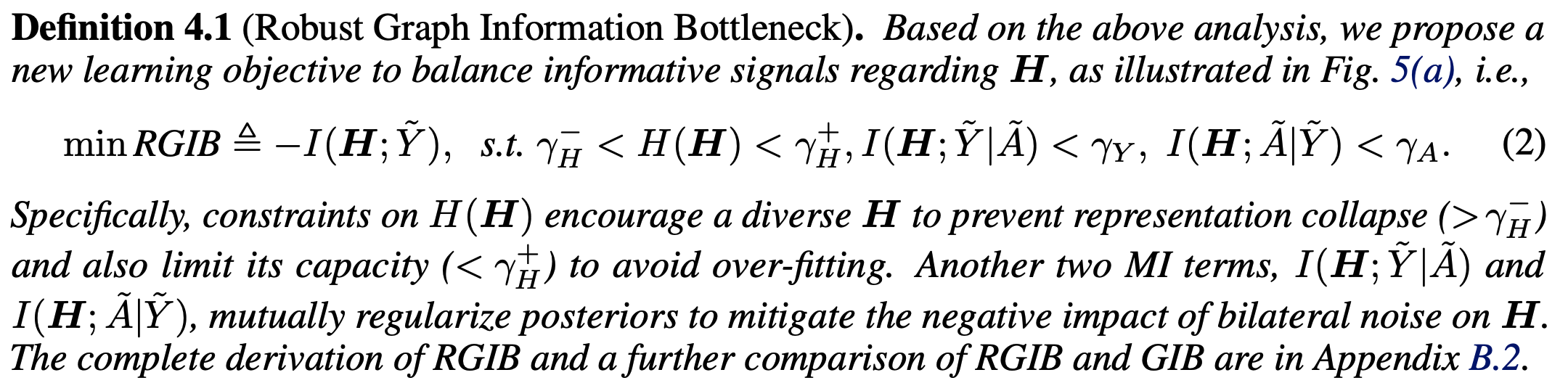 RGIB with Data Reparameterization (RGIB-REP)
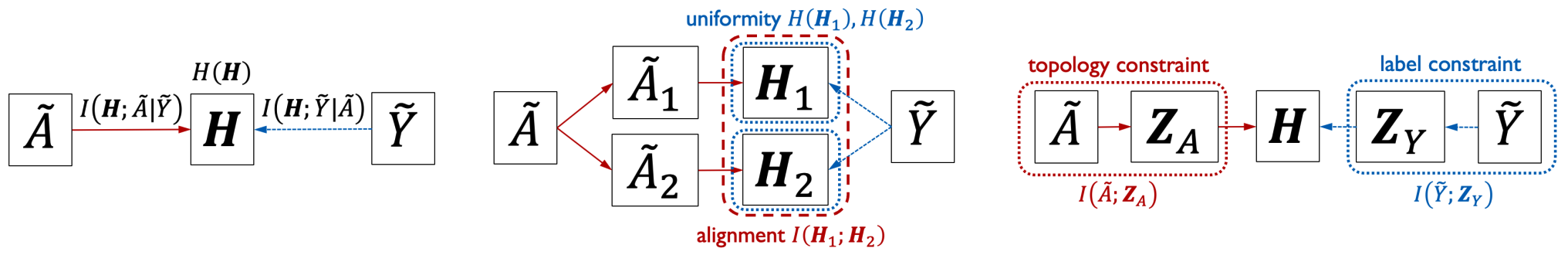 RGIB
RGIB-SSL
RGIB-REP
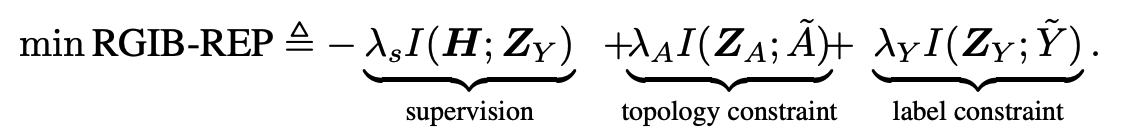 [Speaker Notes: While the second instantiation,
RGIB-REP optimizes representation by purifying the noisy input and label with the reparameterization mechanism.]
RGIB with Data Reparameterization (RGIB-REP)
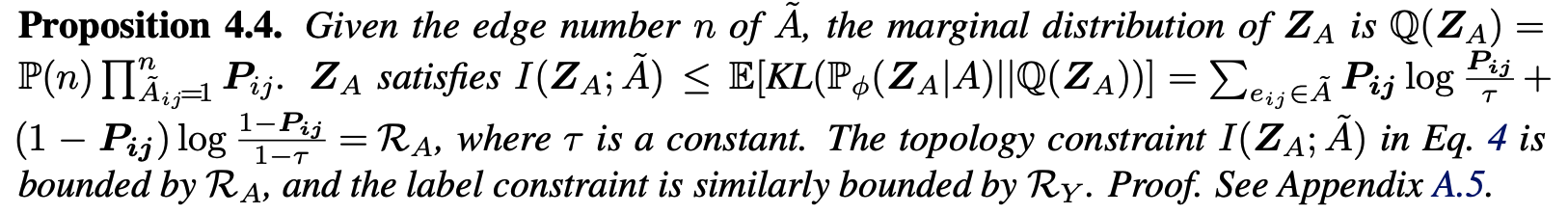 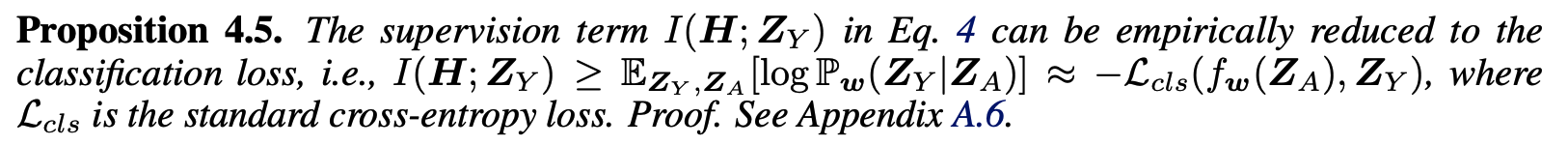 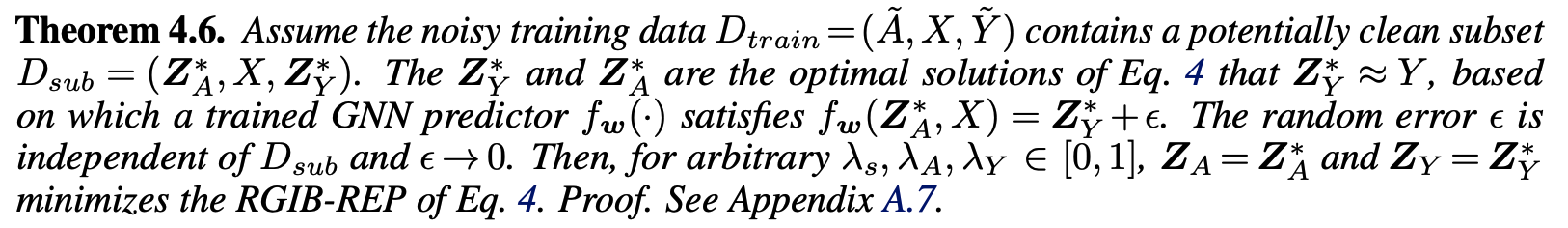 Outline
Introduction
Method
Experiments
Summary
Experiments | Method comparison under bilateral noise
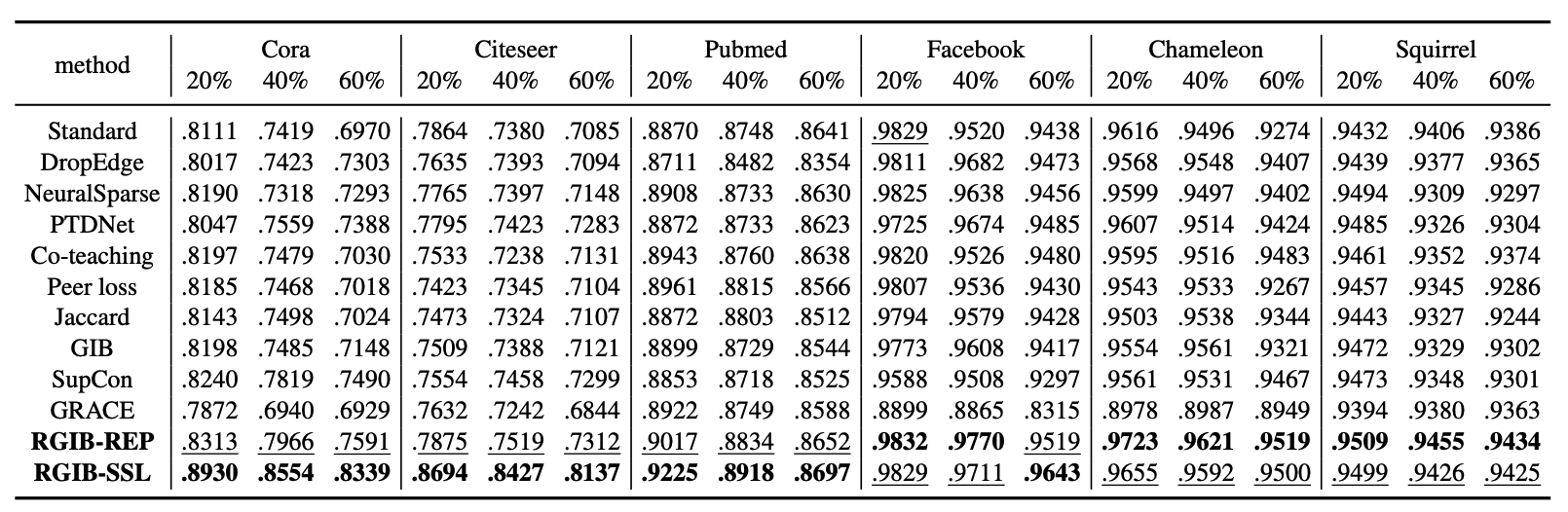  Robust GIB achieves the best results in all six datasets under the bilateral edge noise
[Speaker Notes: Empirically, we show that the robust GIB achieves the best results in all six datasets under the bilateral edge noise.]
Experiments | Method comparison under unilateral noise
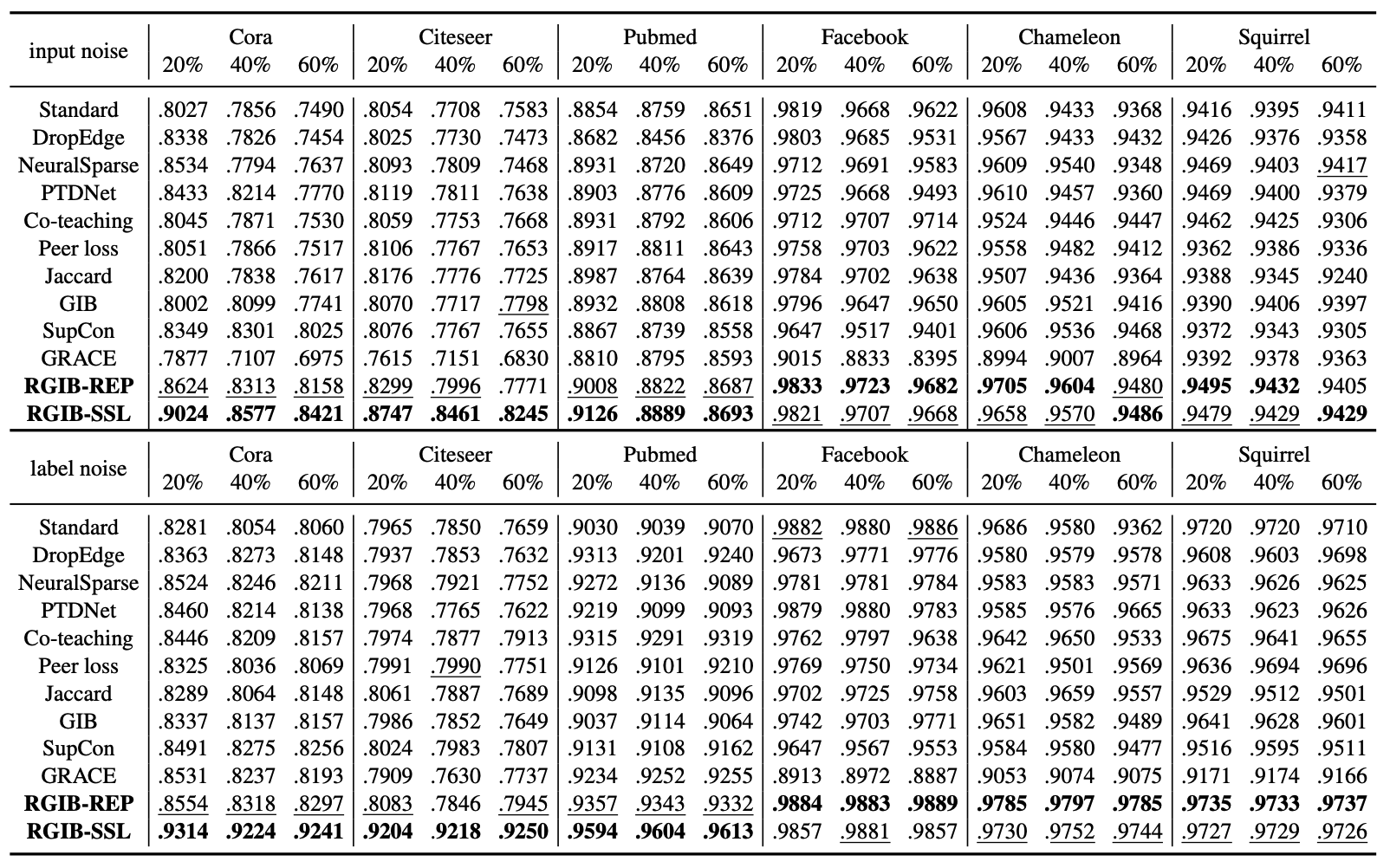  As for the unilateral noise settings, our method still consistently surpasses all the baselines by a large margin
[Speaker Notes: As for the unilateral noise settings, our method still consistently surpasses all the baselines by a large margin.]
Experiments | The learned representations
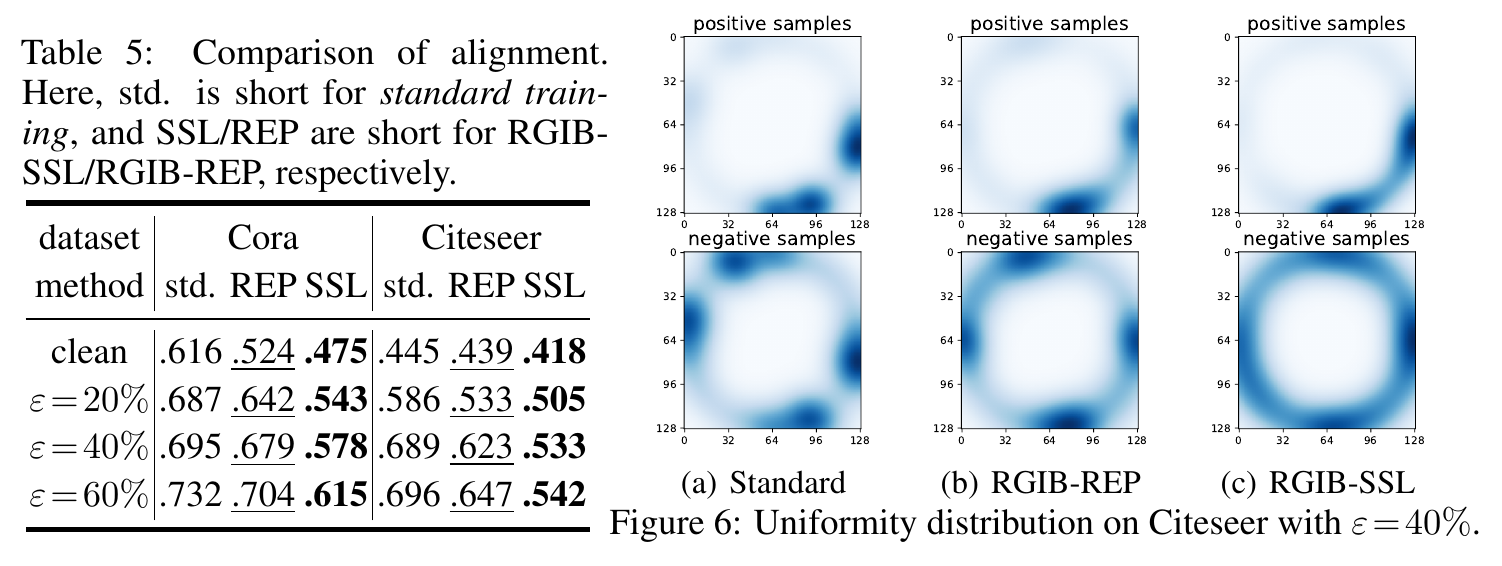  The graph representation has obvious improvement in distribution
[Speaker Notes: Besides, we show that the graph representation has obvious improvement in distribution.]
Experiments | Ablation study
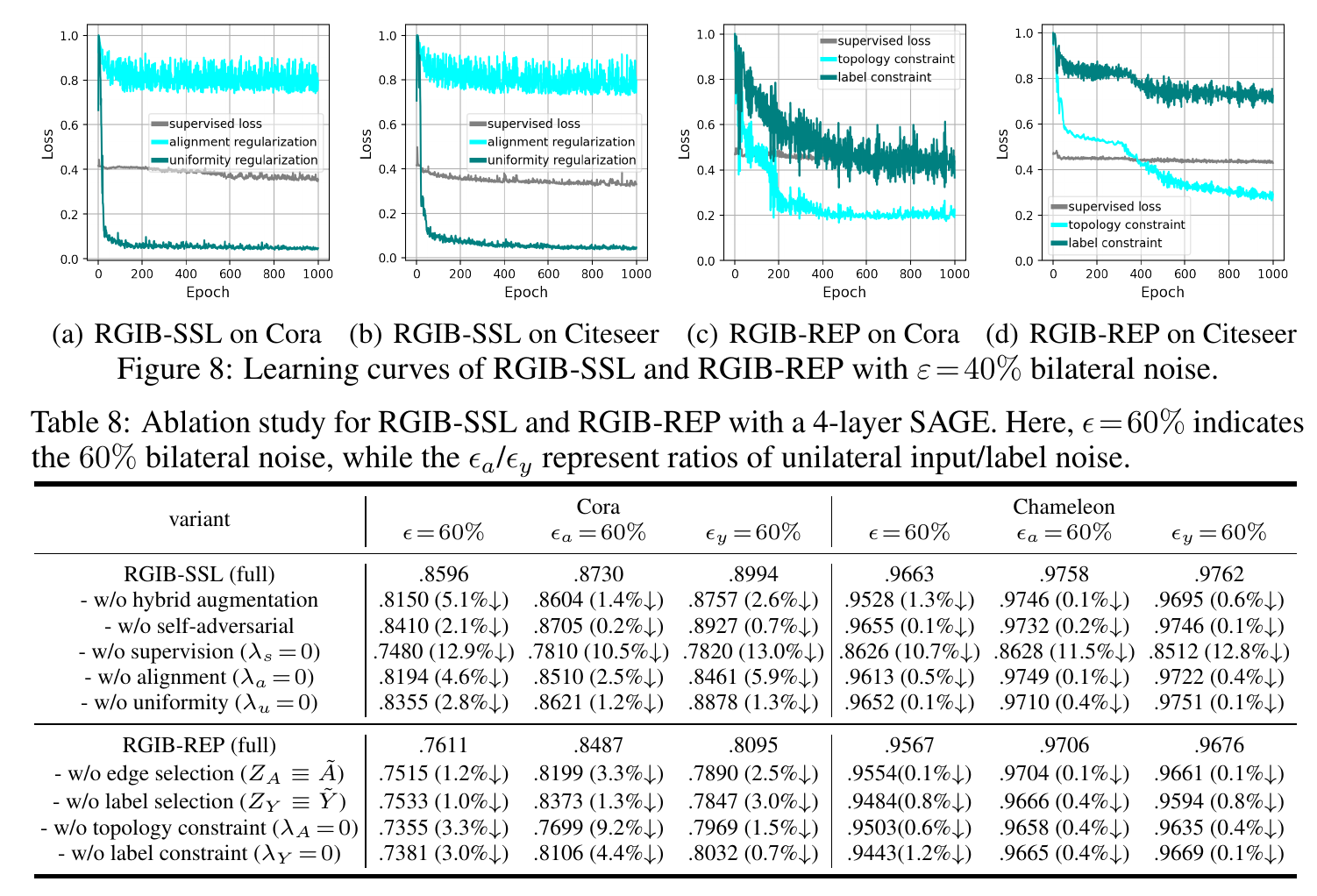 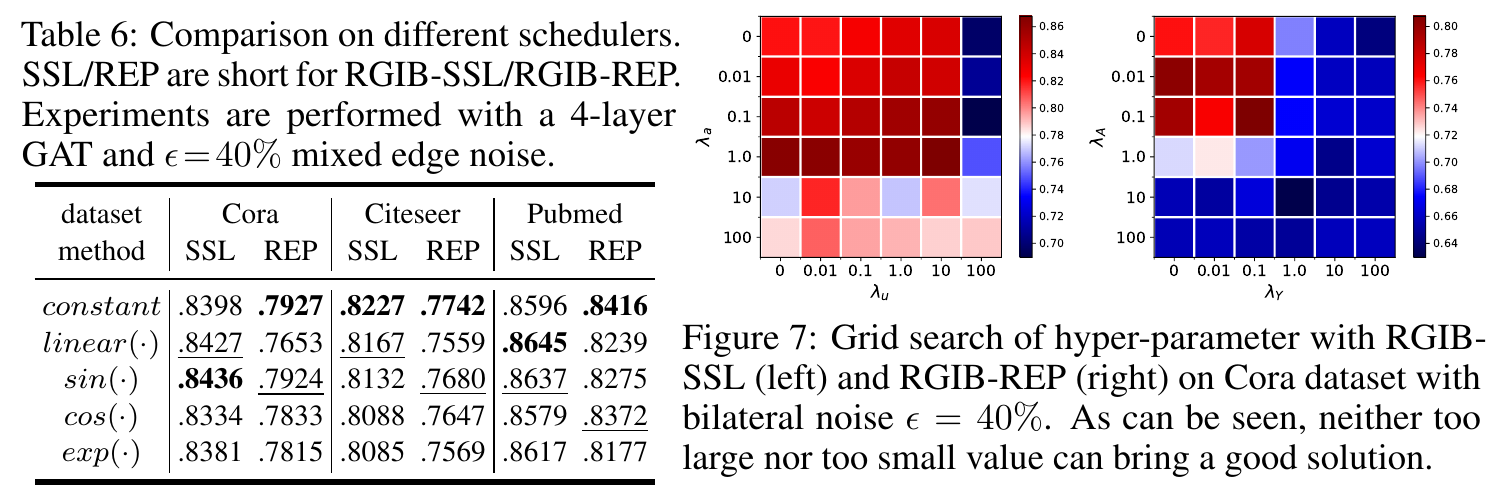 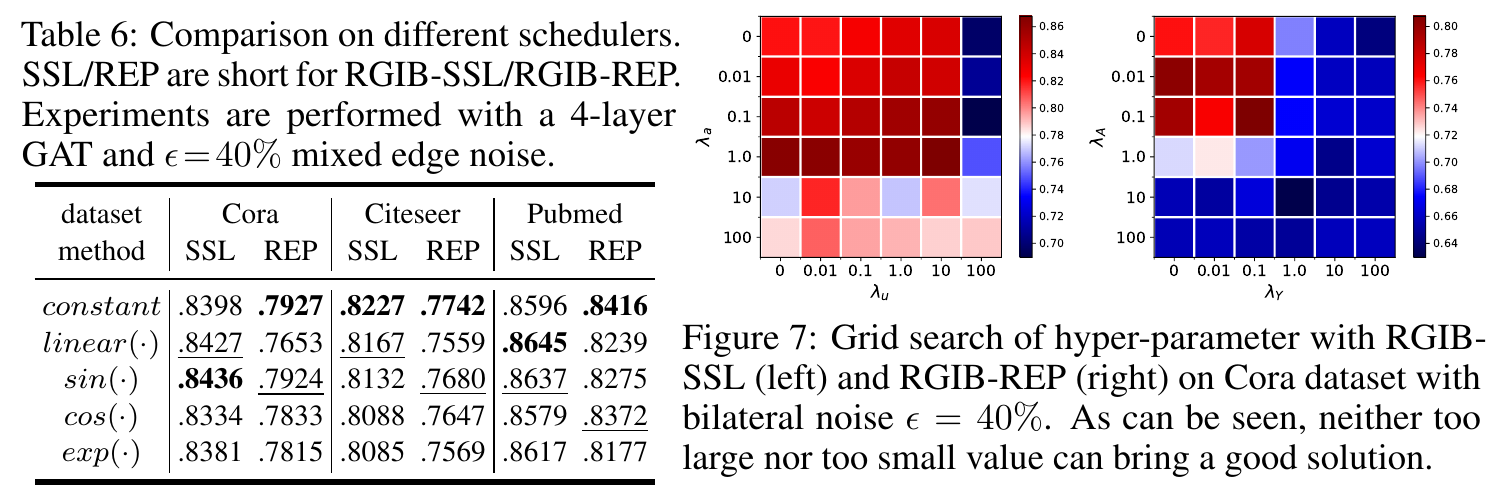 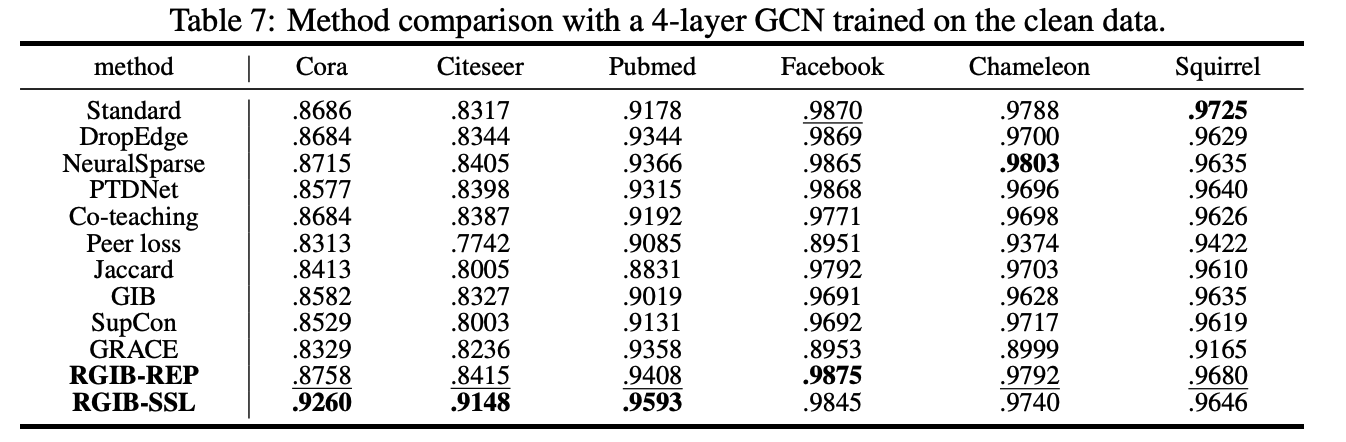 More experiments can be found in our paper
[Speaker Notes: We also conducted several ablation studies.]
Outline
Introduction
Method
Experiments
Summary
Take home messages
In this work, we study the problem of link prediction with the Bilateral Edge Noise. 

We propose the Robust Graph Information Bottleneck (RGIB) principle, aiming to extract reliable signals via decoupling and balancing the mutual information among inputs, labels, and representation.

Regarding the instantiation of RGIB, the self-supervised learning technique and data reparametrization mechanism are utilized to establish the RGIB-SSL and RGIB-REP, respectively.

Empirical studies verify the denoising effect of the proposed RGIB under different noisy scenarios.
[Speaker Notes: So, in this work, we study the problem of link prediction with the bilateral edge noise.
We propose the robust GIB principle with two practical instantiations to solve the problem.
Empirically, we verify the effectiveness of RGIB under different noisy scenarios.]
Future directions
Learning with Graphs
explicit with LLMs1: LLM-enhanced graph learning, e.g., GraphText on TAG
implicit with LLMs2: graph prompts for in-context learning, e.g., PRODIGY
Reasoning with LLMs
explicit with Graphs3: mount with external graphs, e.g., KG-enhanced reasoning
implicit with Graphs4: progressively reasoning, e.g., COT / TOT / GOT
LLMs
2
1,3
We are now collecting and summarizing related works,
and find many works are on the way.

It will be released soon :)
4
Graphs
24
Research scope
The idea still not works (yet)
What FM cannot do well
e.g., algorithmic/complex reasoning
What FM can do well
but underexplored
e.g., multi-agent collaboration, 
predicting future events
Emerging
Abilities
What FM can do well
and well-known
e.g., zero/few-shot with in-context learning,
traditional supervised learning tasks
The idea works
Scaling up
model scale
data scale
computing scale
What FM 
shouldn’t do
e.g., jailbreak, privacy leakage
The idea doesn’t work
1FM: Foundation Models, including LLM, VLM, etc.
Thanks for your listening!

Zhanke Zhou 
Email: cszkzhou@comp.hkbu.edu.hk
[Speaker Notes: Thanks for your listening!]